Figure 6. Schematic summarizing mSSPN transgenic overexpression in mdx muscle. The underlying deficit in DMD and ...
Hum Mol Genet, Volume 25, Issue 24, 15 December 2016, Pages 5395–5406, https://doi.org/10.1093/hmg/ddw356
The content of this slide may be subject to copyright: please see the slide notes for details.
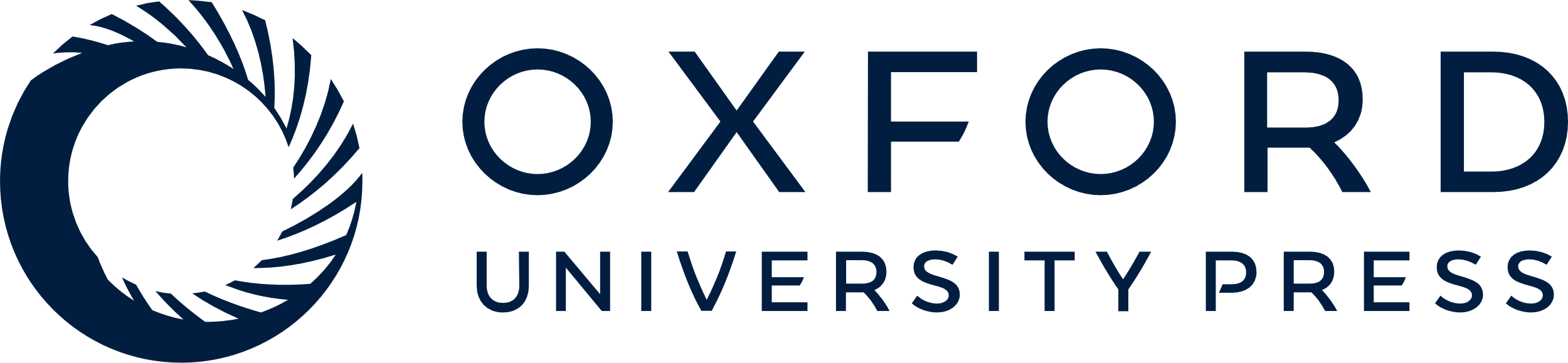 [Speaker Notes: Figure 6. Schematic summarizing mSSPN transgenic overexpression in mdx muscle. The underlying deficit in DMD and related muscular dystrophies is the loss of protective connections between the sarcolemma and the extracellular matrix (ECM). Within the DGC and UGC, the dystroglycans link the membrane complex to laminin. In mdx muscle, the DGC is absent and leads to increased contraction-induced membrane damage. When mSSPN is overexpressed in mdx muscle, laminin binding is increased and sarcolemmal stability is enhanced. This increase in sarcolemmal stability leads to reduced muscle degeneration over time. 


Unless provided in the caption above, the following copyright applies to the content of this slide: © The Author 2016. Published by Oxford University Press.This is an Open Access article distributed under the terms of the Creative Commons Attribution Non-Commercial License (http://creativecommons.org/licenses/by-nc/4.0/), which permits non-commercial re-use, distribution, and reproduction in any medium, provided the original work is properly cited. For commercial re-use, please contact journals.permissions@oup.com]